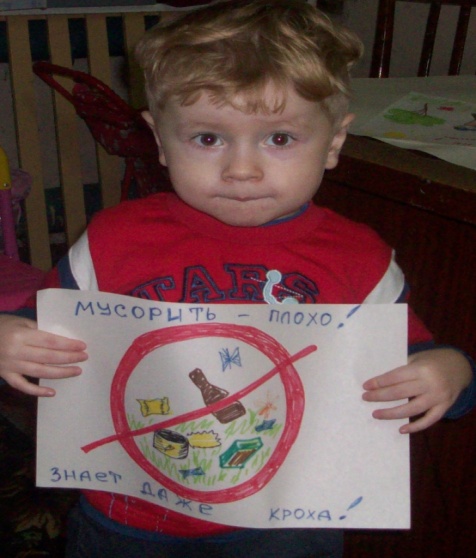 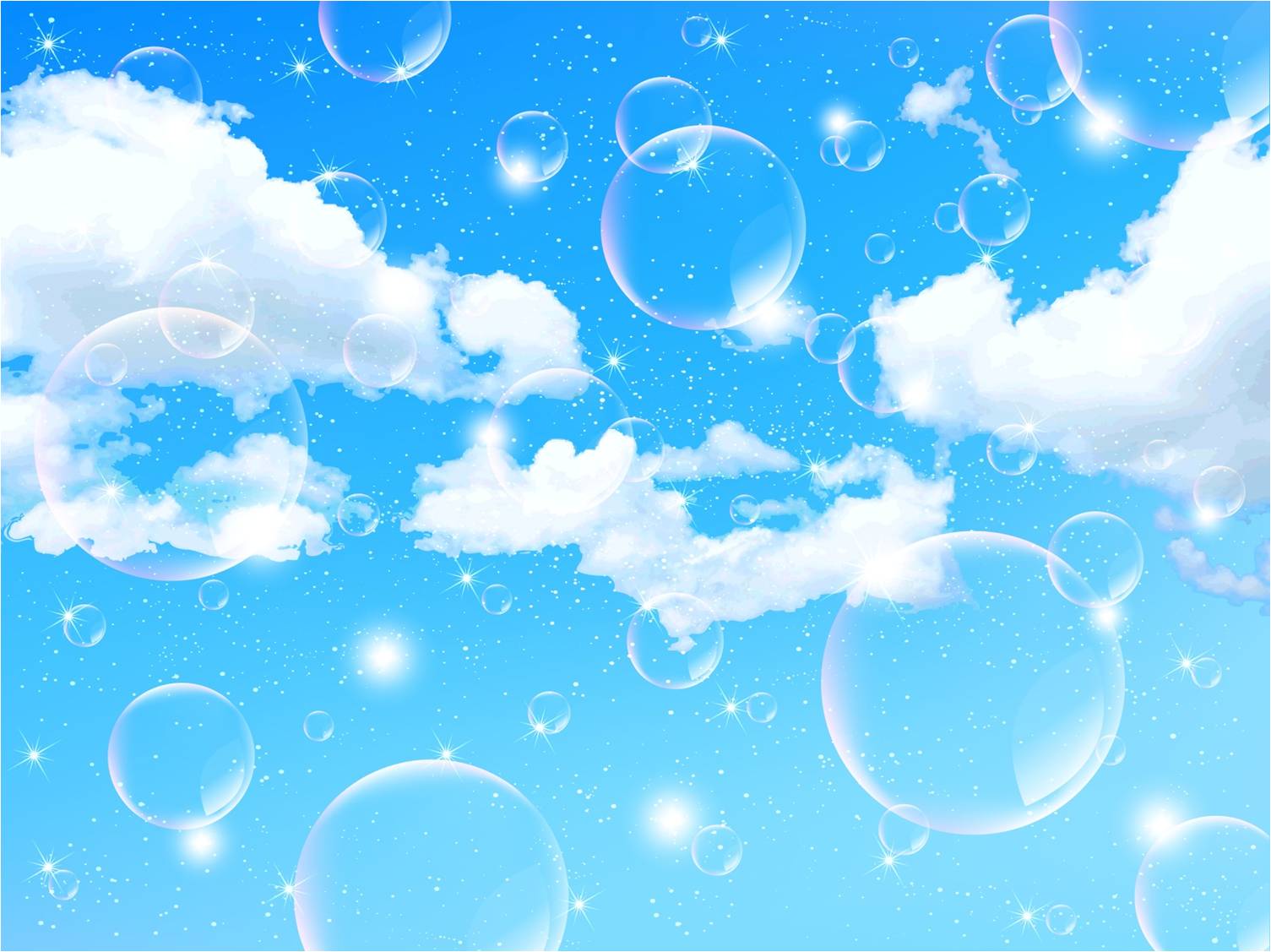 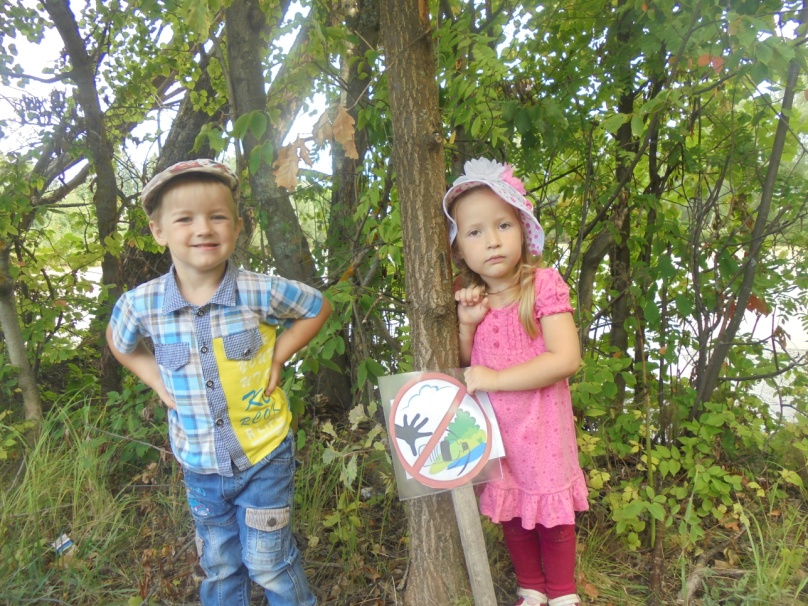 Проект«Мусорить плохо»(вторая младшая – средняя группа) воспитатель Береснева Н.П.МБДОУ д/с «Полянкар.п. Шаранга 2017г.
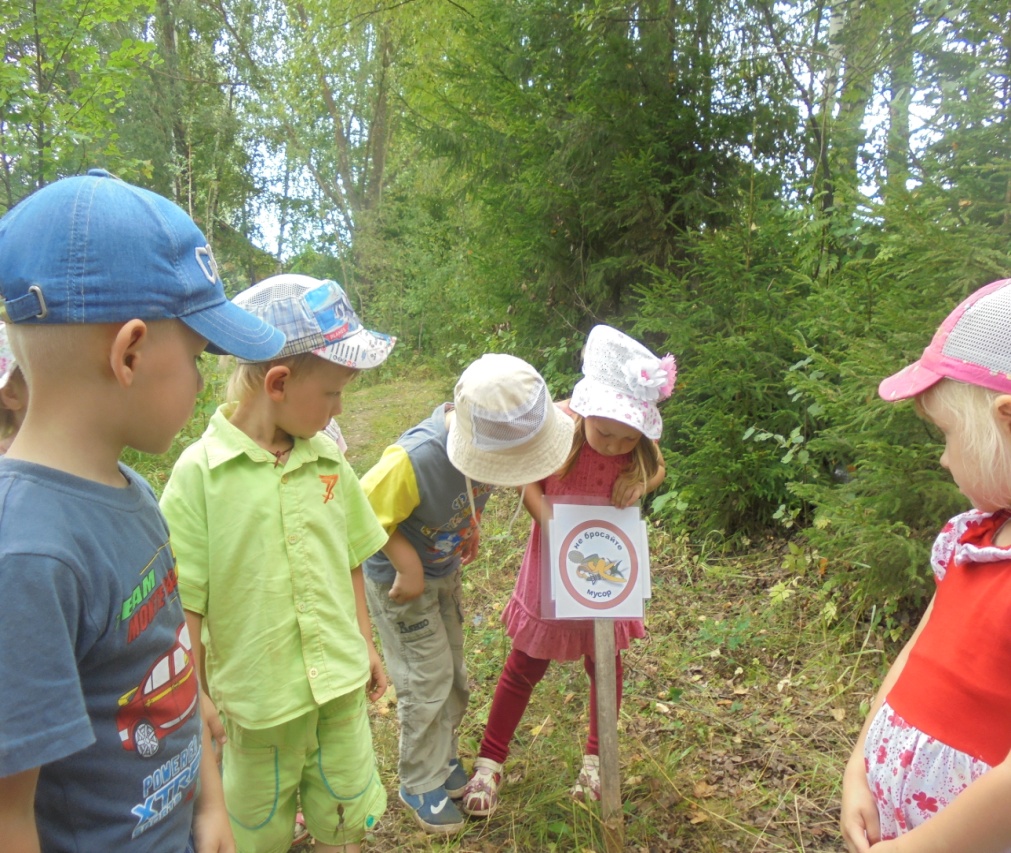 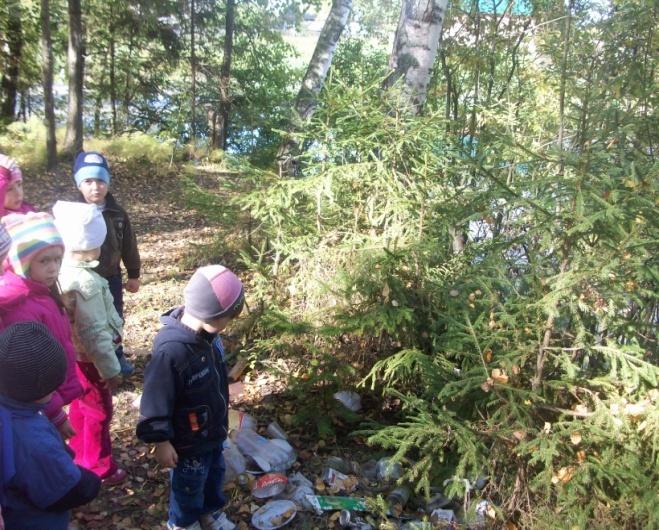 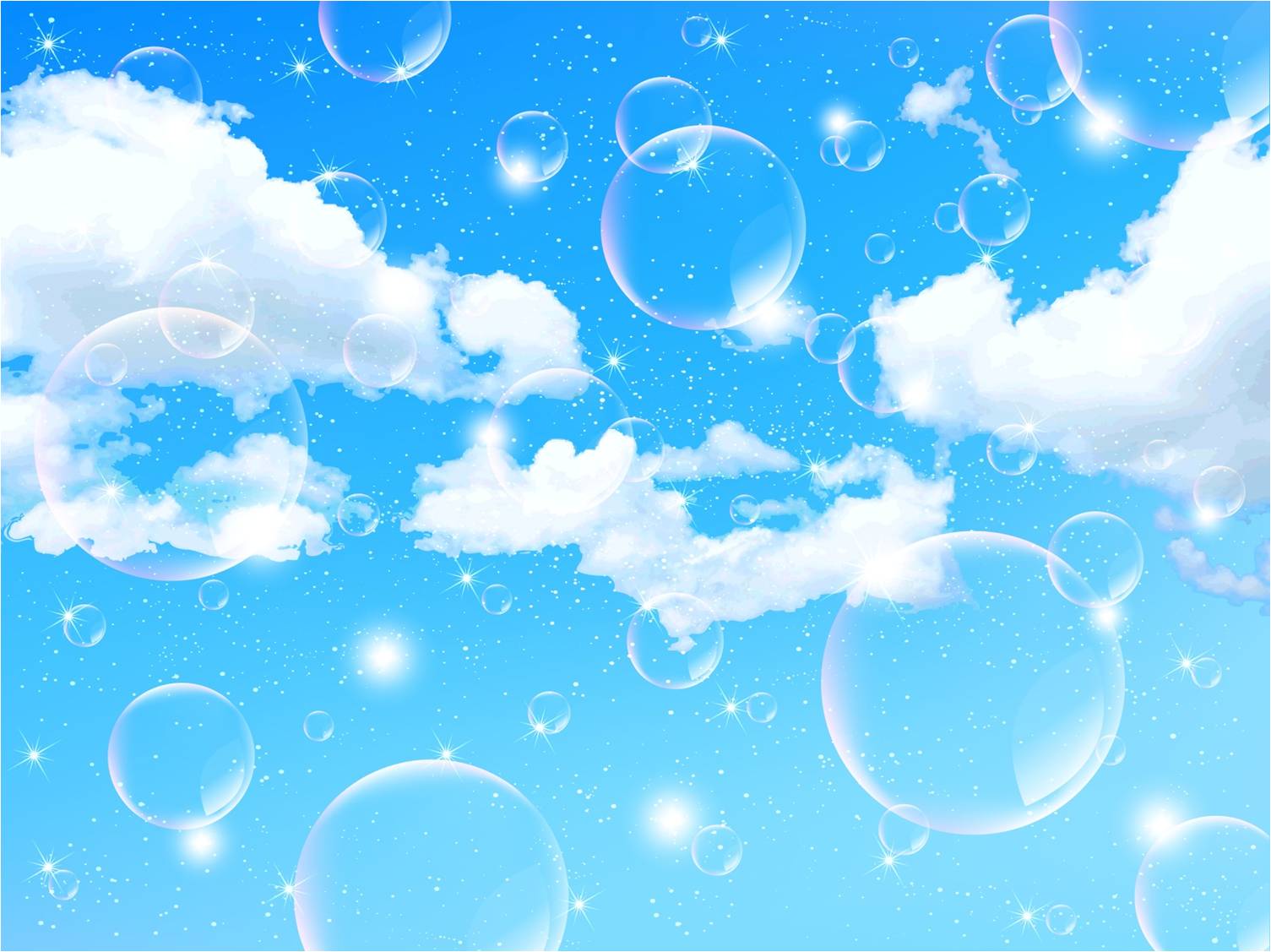 Цель: Вызвать эмоциональный отклик у детей  мусорить – это плохо!
Задачи:
воспитывать уважительное отношение к окружающей природе, к  родному поселку, к труду дворника.
формировать желание убирать за собой мусор
. приучать к чистоте и порядку.
 
Проект адресован: детям дошкольного возраста  и их родителям 
 
База реализации проекта: 
     МБДОУ д/с «Полянка».
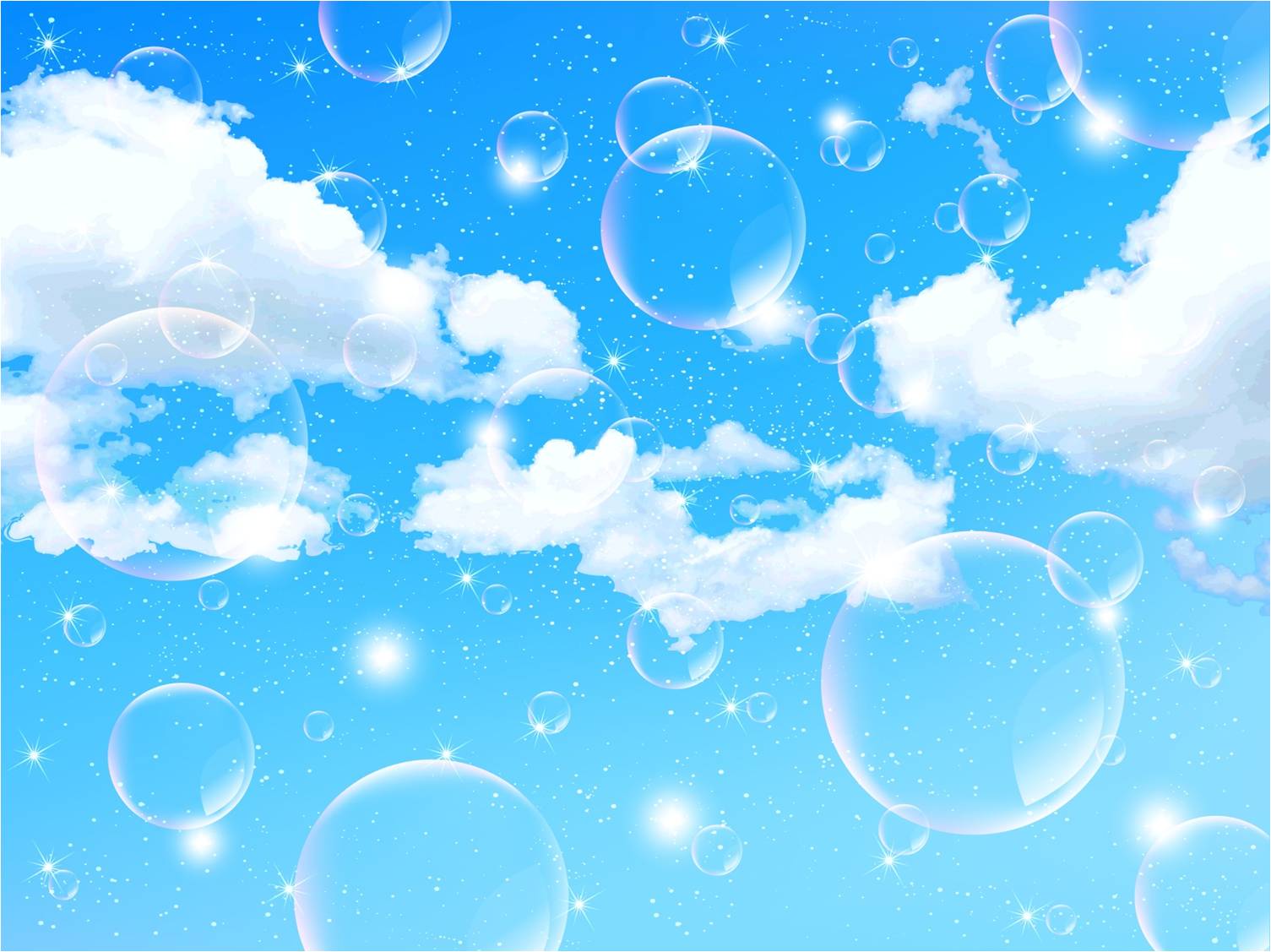 Подготовительный этап
Экскурсии: в парк, лес, к водоему, по  близлежайшим  к д/с улицам, к достопримечательностям поселка.
Целевые прогулки к мусорным контейнерам.
Наблюдение за работой дворника, за работой водителя мусороуборочной машины.
Чтение рассказов «Жалобы природы»
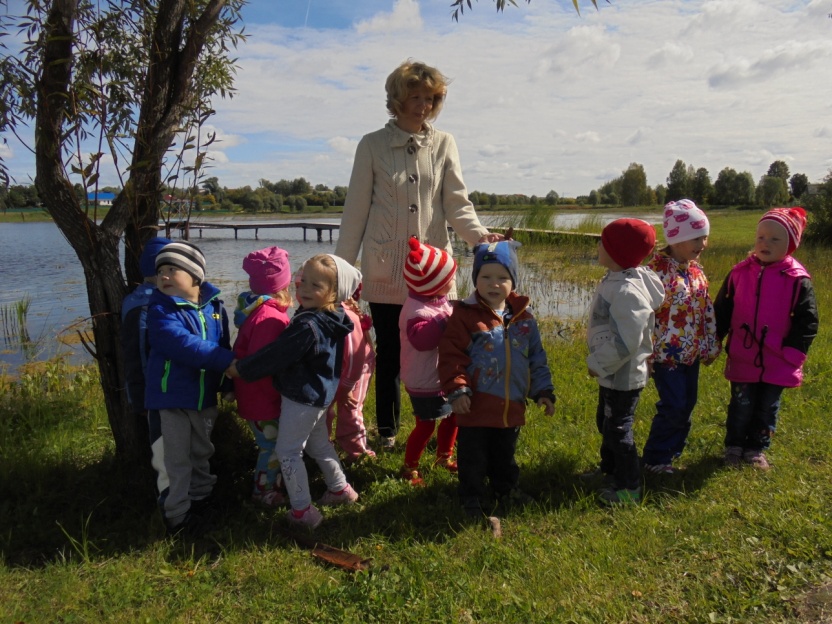 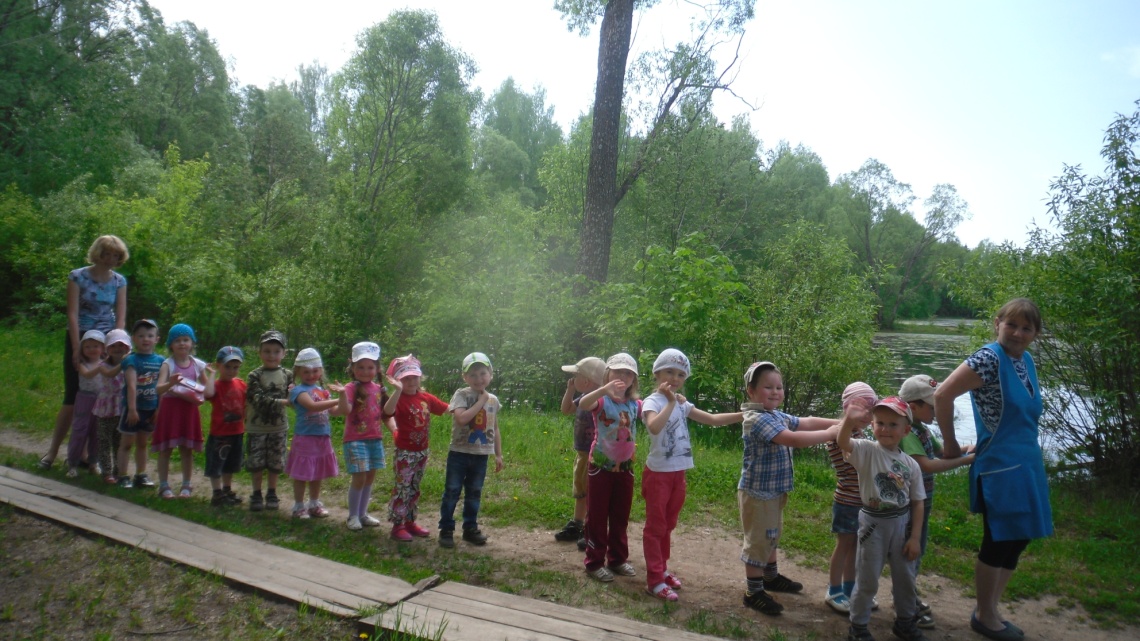 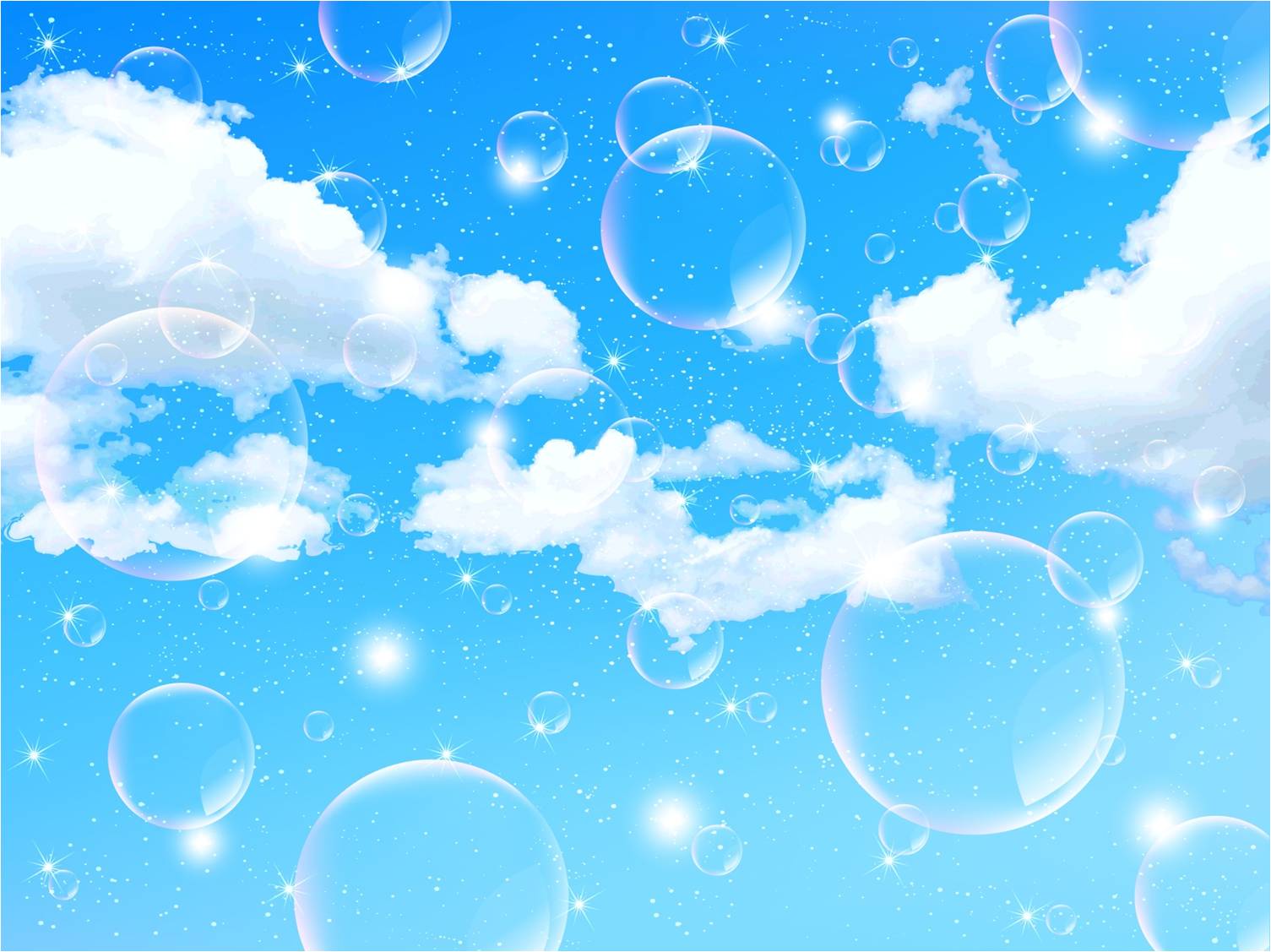 Основной этап:
Беседа о вреде загрязнения природы
Просмотр презентации «Давайте не будем мусорить»
Дидактические игры «Что такое хорошо и что такое плохо», «Наведем порядок», «Что изменилось»
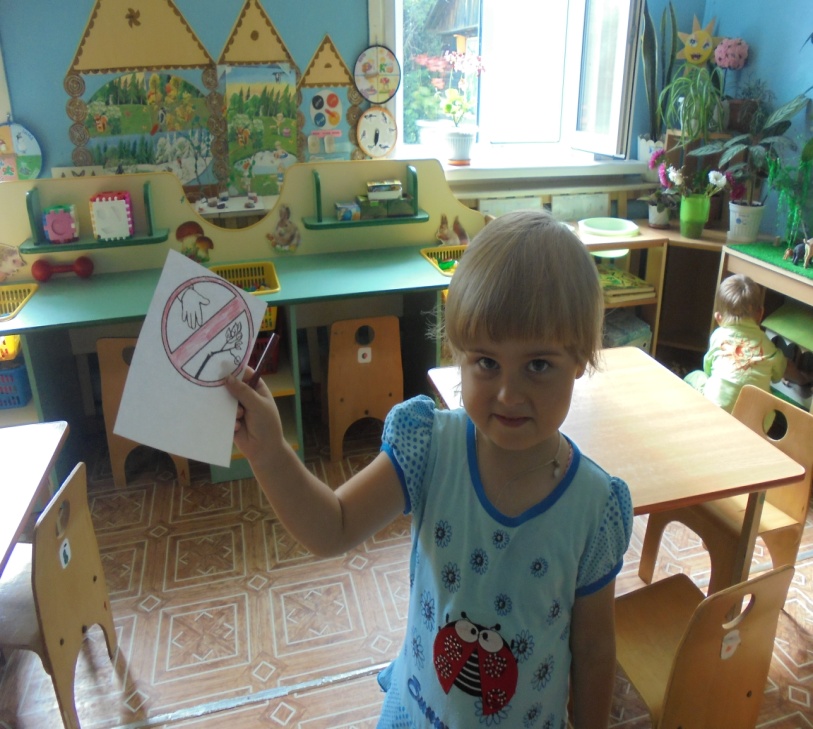 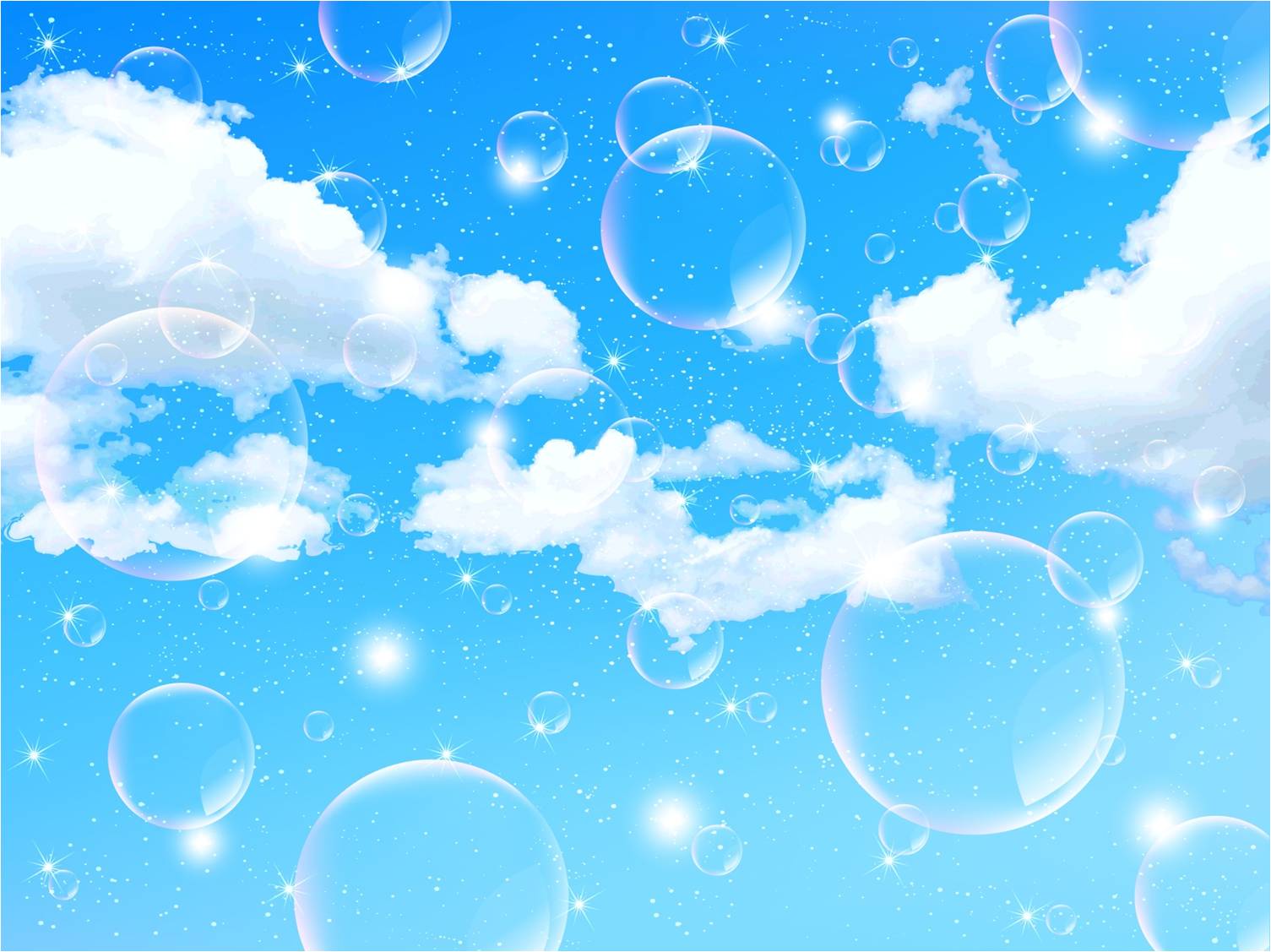 Заключительный этап:
Работа с родителями : создание и распространение листовок, плакатов «Давайте не будем мусорить»
Театрализованные игры «Жалобы природы»
Праздник-развлечение «Мусорить плохо»
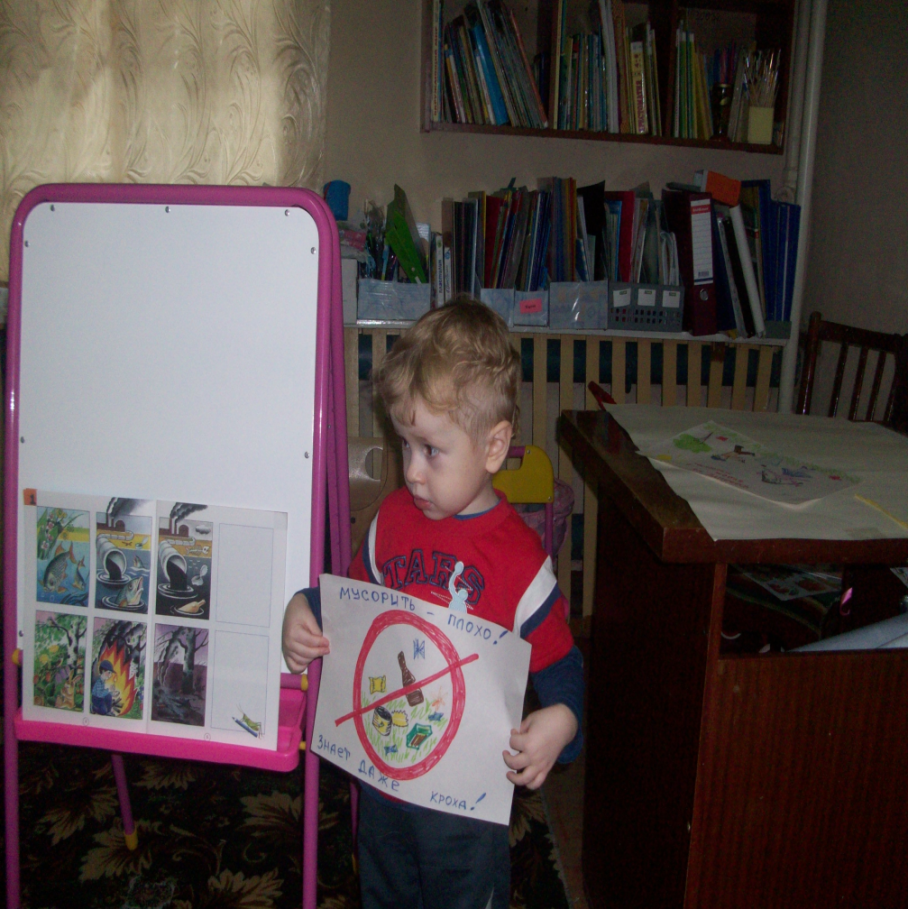 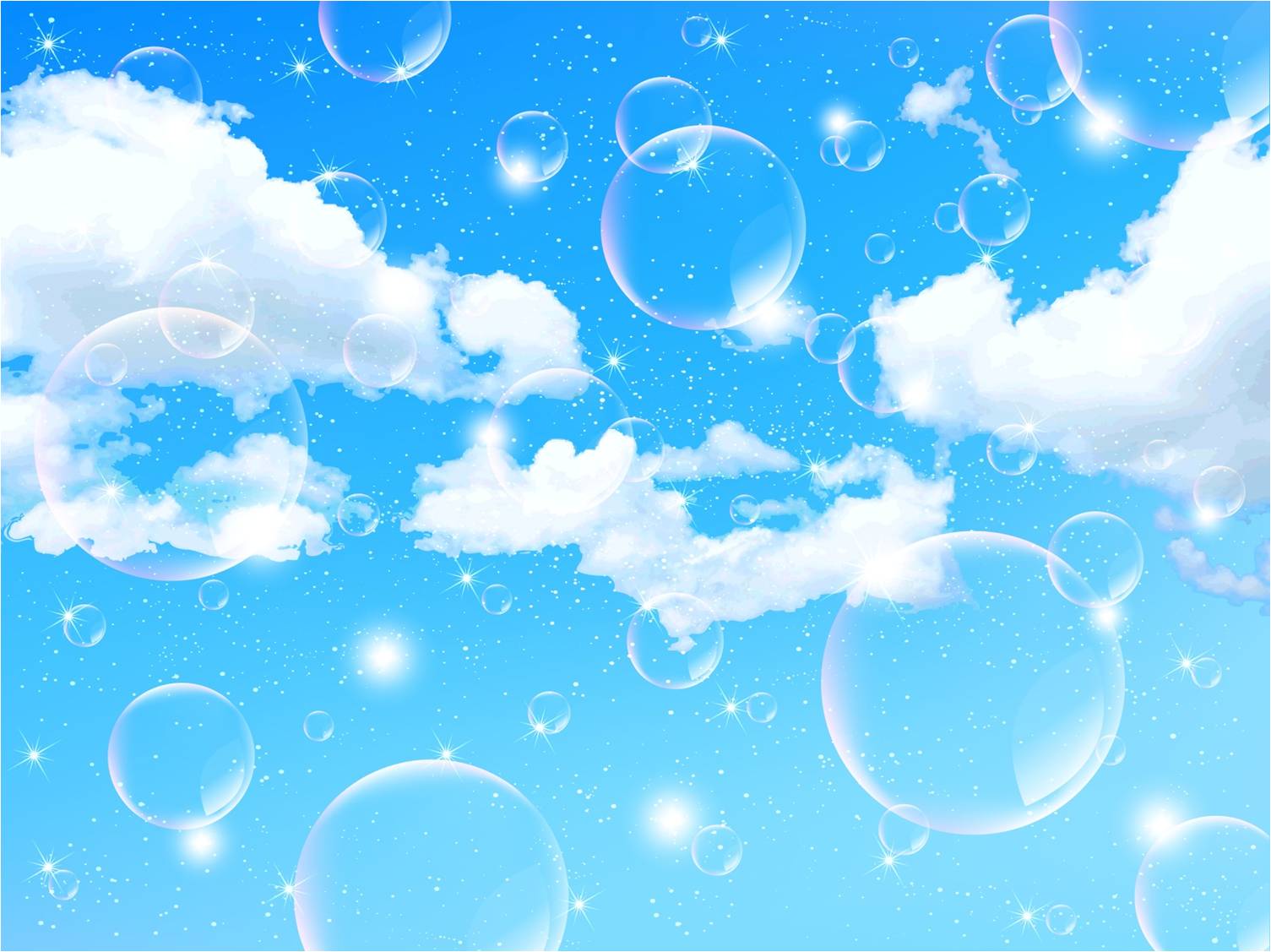 Ожидаемый результат:
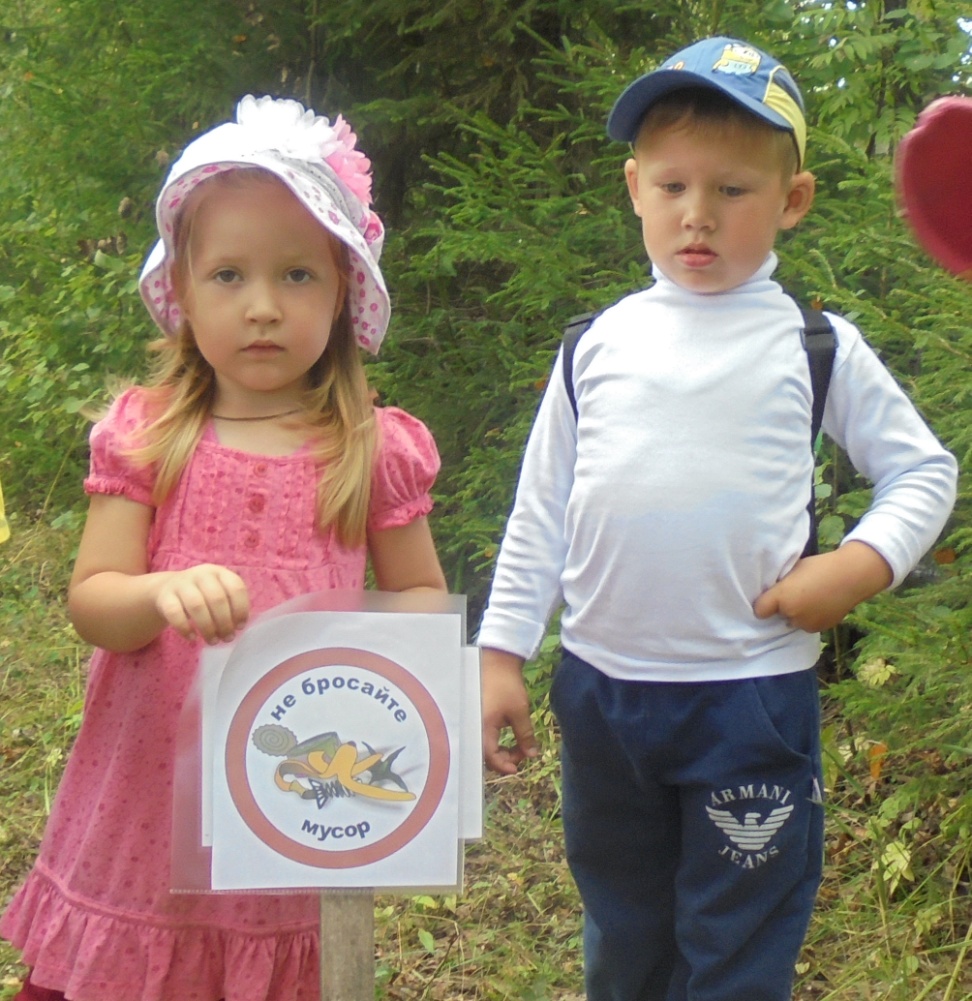 Изменение отношения детей к окружающему миру, устойчивая положительная привычка убирать за собой мусор.